Конкурс проекта                         «Мой край родной в судьбе России»                     «Заводы Екатеринбурга»
Автор : Рычков Денис 5 б класса
                                                                 Руководитель : Тюрина Т.Л.
Заводы Екатеринбурга.
Содержание:

-  Город – завод.

    -  Что такое завод?
-  Промышленность Екатеринбурга.
-  Крупнейшие  заводы Екатеринбурга.
-  Охрана природы .
Часто наш город называют город – завод. Потому что в Екатеринбурге много заводов.
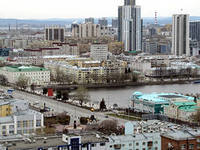 Завод – промышленное предприятие.
Промышленность Екатеринбурга,                                    предприятия и заводы Екатеринбурга.
Промышленность Екатеринбурга развивалась с самого основания города. Изначально это была выплавка и обработка металлов. С 19 века появилось машиностроение, затем успешно начали развиваться легкая и пищевая промышленность.
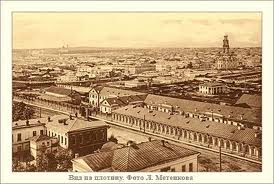 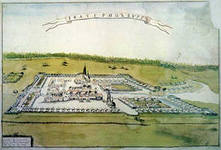 Сегодня промышленность Екатеринбурга представлена 
     главным образом машино- и приборостроением, металлургией, производством строительных материалов, химическая промышленность.
Крупнейшие  заводы Екатеринбурга          В  1726 году В.И. Геннин основал на реке Исети, выше пруда,  новый (ВИЗ) Верх – Исетский  металлургический  завод .          Под этим славным названием крупнейшее предприятие Екатеринбурга известно на весь мир и сегодня.
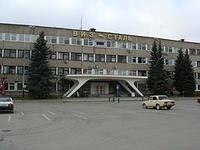 (УЗТМ, Уралмашзавод) – Уральский завод тяжелого машиностроения (производство буровых оборудований, экскаваторов).
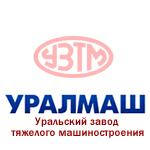 (ЗИК) – Машиностроительный завод имени М.И.Калинина (выпускает военную технику, коммунальные машины для уборки улиц).
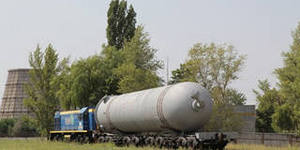 (Уралхиммаш) - – Уральский завод химического машиностроения (изготавливает оборудования  для предприятий )
Действуют предприятия обувной промышленности, меховая фабрика,   мебельная фабрика,   мясокомбинат, кондитерская фабрика,   птицефабрика.
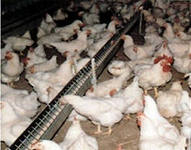 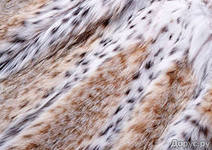 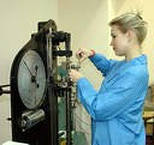 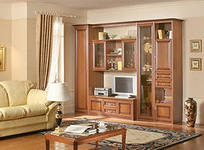 Охрана природы.
До 2025 года планируется перенести более 
30 крупных и средних предприятий за черту города. 

Освободившиеся площади планируется использовать для офисных зданий и строительства жилья.
Охрана природы – святой долг и обязанность каждого.
     Для достижения этой цели, мы должны свято относиться ко всему живому. Беречь каждое деревце, веточку, каждый цветочек, проводить посадку ценных деревьев и кустарников. Убирать за собой мусор на лесных полянах. Не допускать пожара в лесу. Не загрязнять реки, озёра, не разорять гнезда, а изготовлять и развешивать птичьи кормушки.
Я хочу, чтобы наша природа была здоровая и красивая.